As communicators we will…
Be learning a word of the day and building on our vocabulary.
We will introduce show and tell where we can talk about our lives outside of school
Talk about places we will visit and comparing different beaches
Study old photos of seaside resorts and make comparisons
As Healthy Movers we will ….
Know how to keep our bodies healthy and the importance of exercise
Children to celebrate sports week and take part in sports day
Children to be introduced to forest school philosophy and build fires, dens, climbing trees and swings etc.
Children will engage in different types of races which will build on their gross motor skills as well as working in a team
Beside the seaside!
As Geographers we will..
Look at beach landscapes and how they vary across the world.
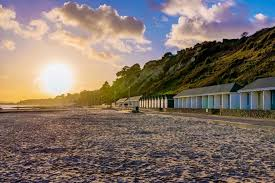 As kind considerate people we…
Will look at being a good competitor
Celebrate our achievements
Learn about the religious story Noah’s ark
Talk about changes and preparing for transition
Fantastic Finish
Graduation party
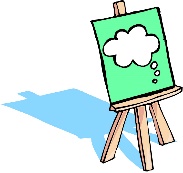 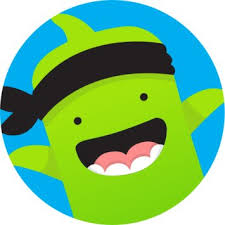 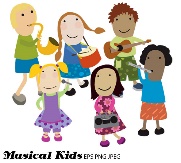